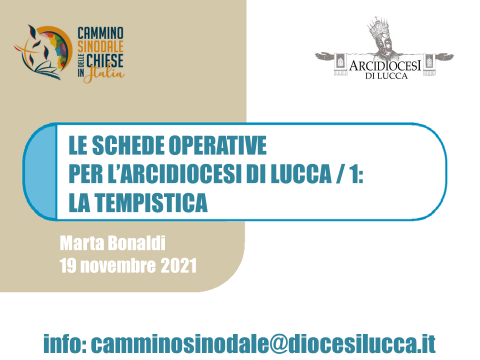 nov-dicembre—gennaio-----febbraio------marzo—-----aprile------maggio------giugno
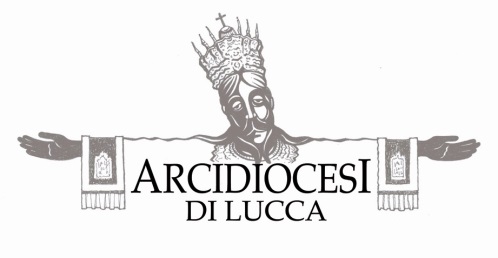 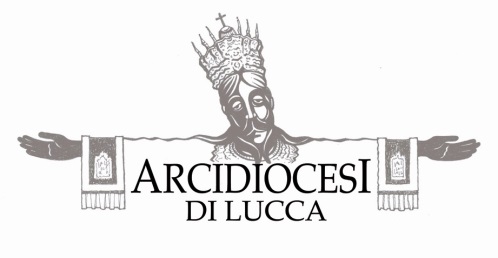 INCONTRO DI CONDIVISIONE CON IL VESCOVO E I REFERENTI PER IL CAMMINO SINODALE-19 NOV
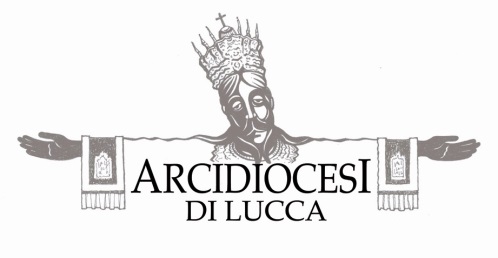 CONSEGNA LETTERA COMPLETATA CON I RIFERIMENTI LOCALI A CUI RIVOLGERSI- partendo dal 28 nov a tutte le Messe
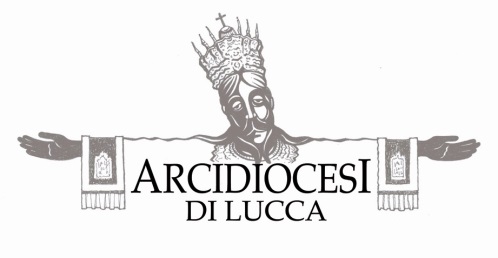 dicembre
INCONTRI DEGLI UFFICI, DELLE CONSULTE E DEI CONSIGLI DA DEDICARE ALL'ORGANIZZAZIONE DEI GRUPPI SINODALI DEL PRIMO AMBITO
(1 o 2 incontri)
 CON INDIVIDUAZIONE GRUPPI E LORO COORDINATORI
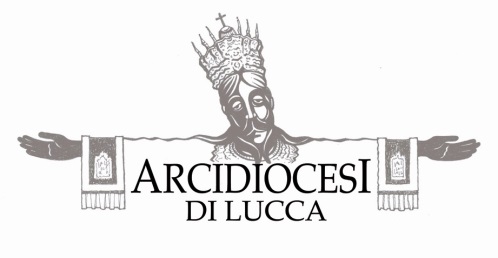 dicembre
FORMAZIONE DEI COORDINATORI DEI GRUPPI
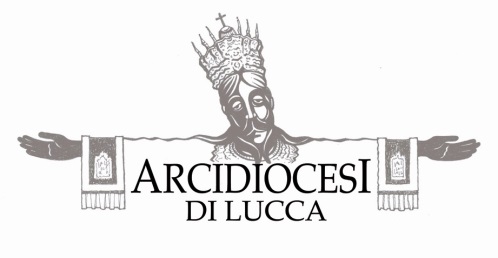 dicembre
EVENTUALI INCONTRI DI PRESENTAZIONE DEL CAMMINO A TUTTI GLI OPERATORI DEL PRIMO AMBITO
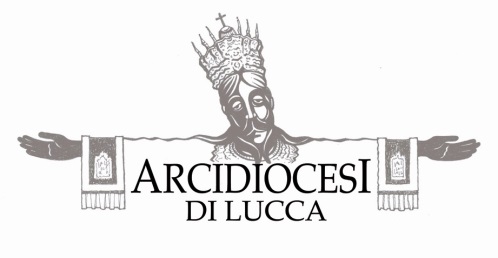 Dicembre-gennaio-febbraio
INCONTRI DI PREPARAZIONE DEI GRUPPI SINODALI DEL SECONDO E TERZO AMBITO
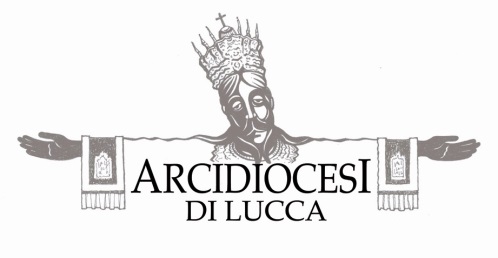 Gennaio-febbraio
ATTIVITA' DEI GRUPPI SINODALI DI PRIMO AMBITO
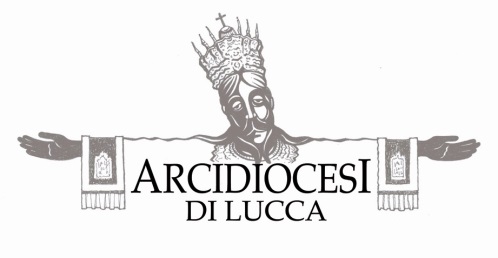 INCONTRI DI VERIFICA DELL'ANDAMENTO DELLE CONSULTAZIONI DI PRIMO AMBITO
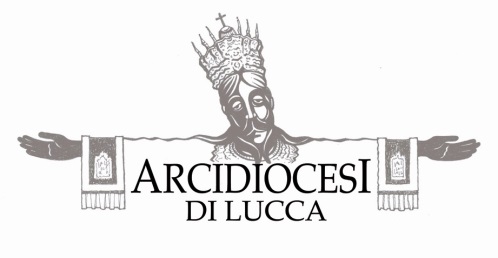 REDAZIONE DELLE SINTESI DELLE CONSULTAZIONI DEL PRIMO AMBITO  A LIVELLO DI GRUPPI E POI A LIVELLO DIOCESANO
marzo
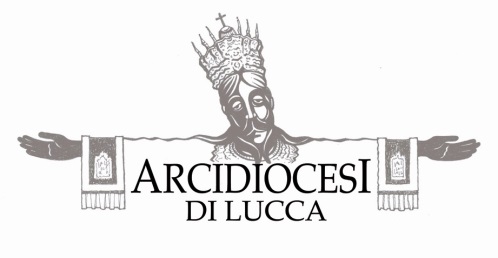 AVVIO DELLE CONSULTAZIONI DEL SECONDO AMBITO
Aprile-maggio-giugno
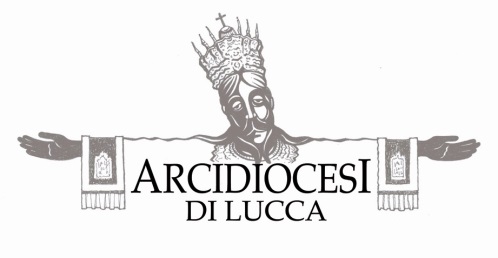 INCONTRI DI VERIFICA DELL'ANDAMENTO DELLE CONSULTAZIONI DI SECONDO AMBITO
nov-dicembre—gennaio-----febbraio------marzo—-----aprile------maggio------giugno
Per IL PER IL SECONDO ANNO DELLA “FASE NARRATIVA” DEL CAMMINO SINODALE SI DARANNO ULTERIORI INDICAZIONI
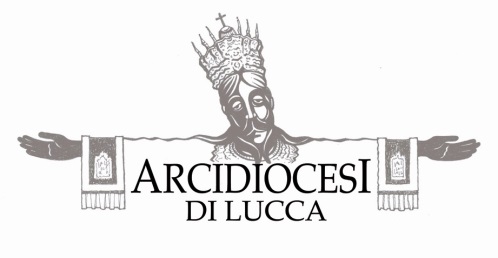